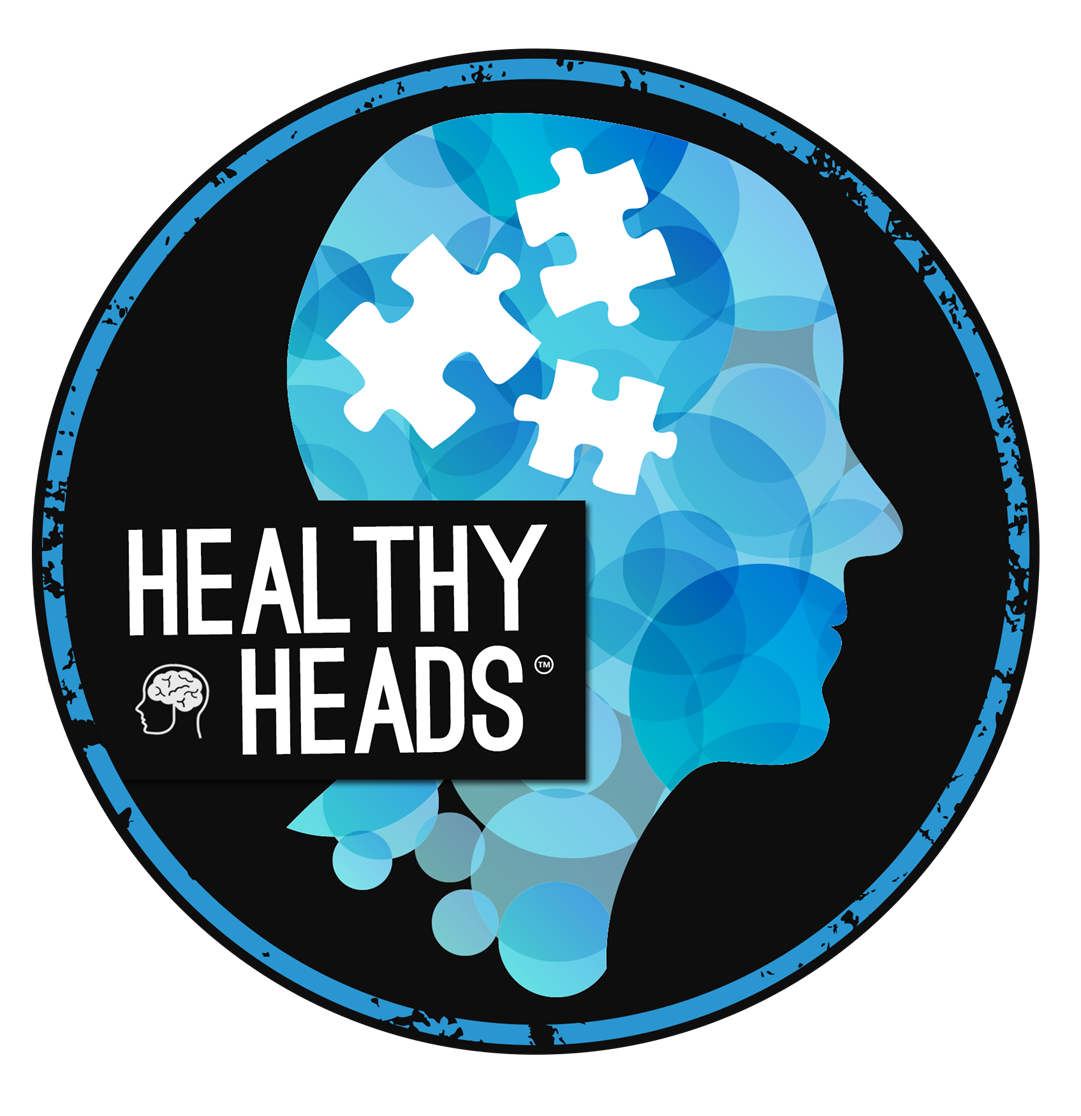 Aspiration
Our aims:
- I can understand what success means and how it feels to be successful
- I can discuss why certain role models are ambitious and why being ambitious will help me
- I can demonstrate aspiration during physical activity
What is ambition?
A desire and determination to achieve SUCCESS
What is success?
https://www.youtube.com/watch?v=ulShj4keKNw
Success is the accomplishment of an aim or purpose
TASK 1
CAN YOU DRAW?
1.
Can you draw the shapes without lifting your pen off the paper?
2.
3.
.
What did it feel like when you were successful?
What would have happened if you gave up or didn’t want to do it?
Why are people ambitious?
TASK 2
ARE THEY AMBITIOUS
A desire and determination to achieve SUCCESS
Are these people ambitious?
What are they striving to achieve?
Why be ambitious?
Habits of ambitious people
1. They regularly set goals
2. They are willing to take risks
3. They expose themselves to new ways of thinking
4. They are focussed on getting things done
5. They don’t compete with other people
6. They surround themselves with other ambitious people
So what’s important?
That you have something to aim for to achieve success
That you practice building your ambitious mindset